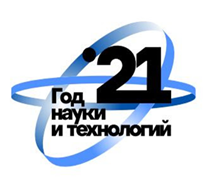 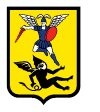 Администрация города Архангельска
Департамент образования
Городская конференция«Управление качеством образования: актуальные вопросы,
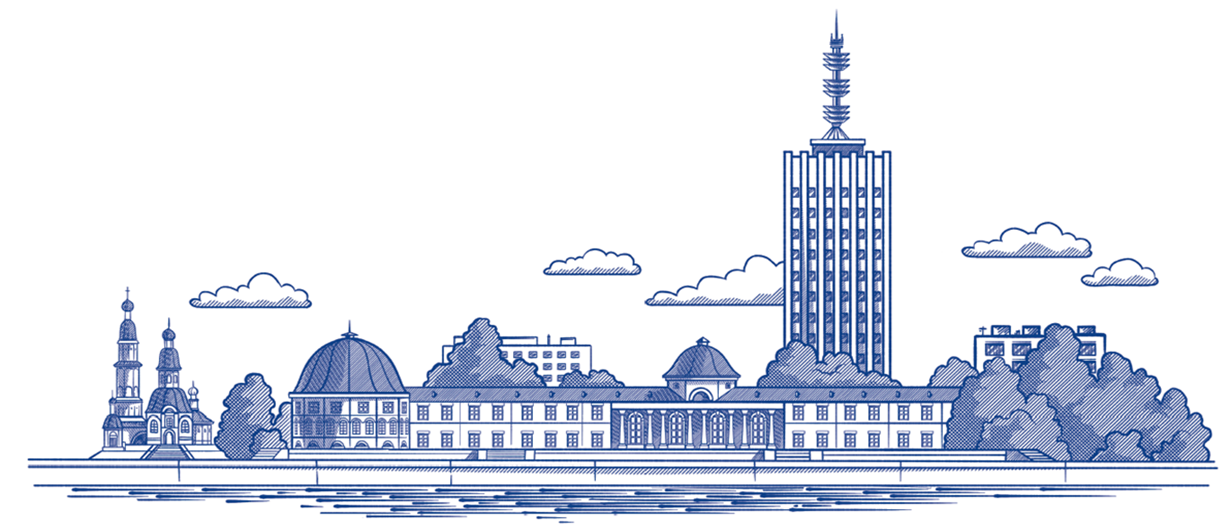 достижения 
и перспективы»
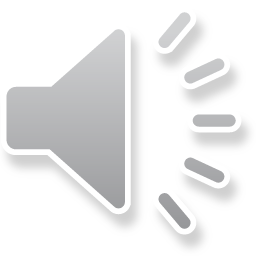 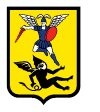 Администрация города Архангельска
Департамент образования
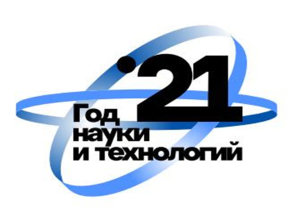 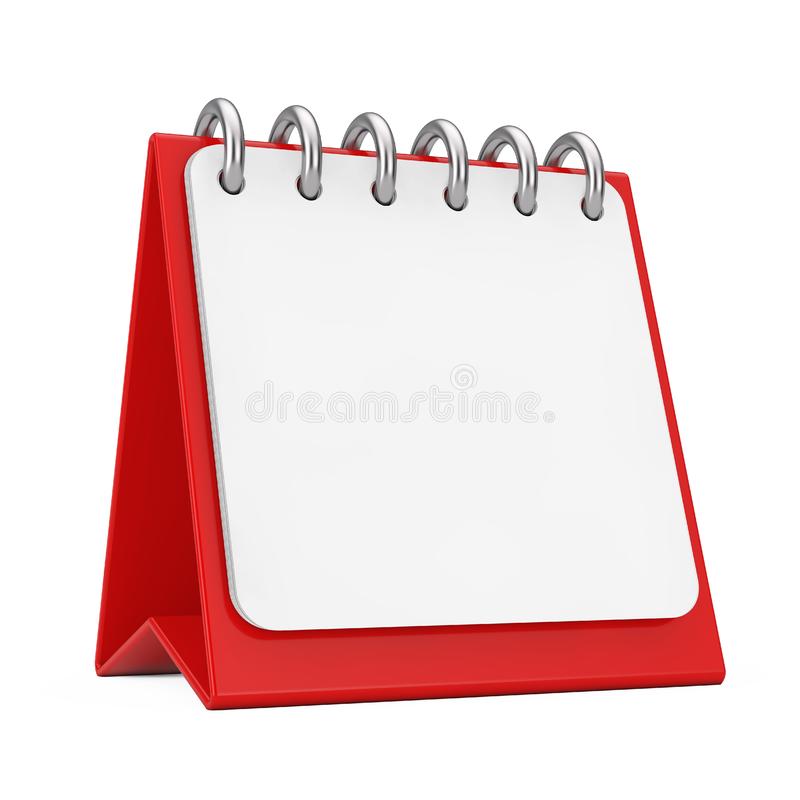 Пленарное заседание конференции
24.08.21 
в 11:00
Место проведения: Муниципальное учреждение культуры МО «Город Архангельск» АГКЦ, ул. Приорова, д. 2
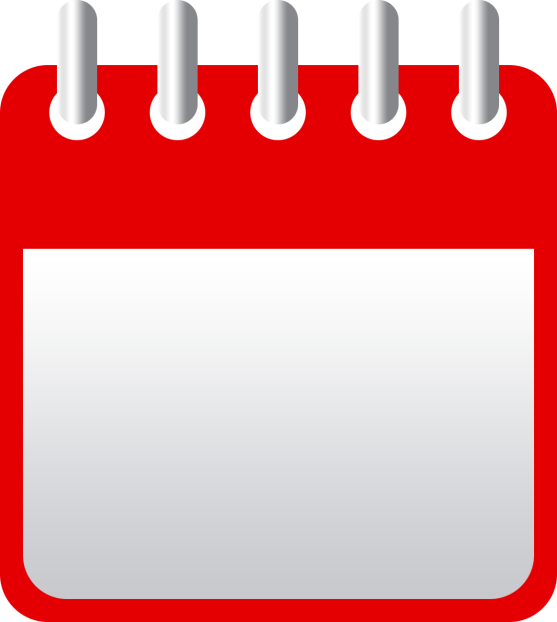 Секционные заседания конференции
06.09.21 -
11.09.21
Место проведения: образовательные организации
Администрация города Архангельска
Департамент образования
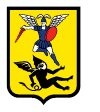 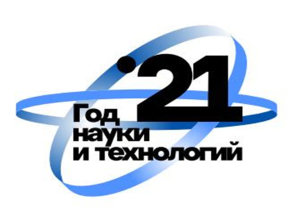 Тематический календарь городской конференции руководящих и педагогических  работников – 2021
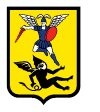 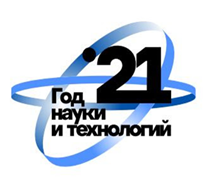 Администрация города Архангельска
Департамент образования
Система управления качеством образования
Объективная оценка качества подготовки обучающихся
ФЕДЕРАЛЬНЫЙ УРОВЕНЬ
РЕЗУЛЬТАТ
Использование результатов оценки качества для ПОМОЩИ учителям и детям в ликвидации образовавшихся дефицитов
ОБРАЗОВАТЕЛЬНАЯ ОРГАНИЗАЦИЯ
РЕГИОНАЛЬНЫЙ УРОВЕНЬ
Организация системы методической помощи педагогическим работникам
МУНИЦИПАЛЬНЫЙ УРОВЕНЬ
ОБРАТНАЯ РЕАКЦИЯ
Эффективное управление ресурсами
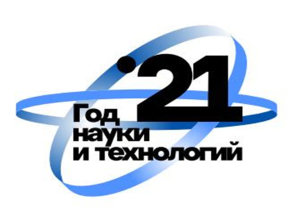 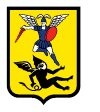 Администрация города Архангельска
Департамент образования
Повышение качества образования
ОБЪЕКТИВНОСТЬ ПРОВЕДЕНИЯ ОЦЕНОЧНЫХ МЕРОПРИЯТИЙ
СОВЕРШЕНСТВОВАНИЕ СОДЕРЖАНИЯ ОБРАЗОВАНИЯ И МЕТОДОВ ОБУЧЕНИЯ
ФГОС
Применение и развитие технологий и методик работы с результатами оценки качества образования
ЕСОКО
Примерные программы
Учебники
Методы и технологии обучения
РЕЗУЛЬТАТЫ В РАЗРЕЗЕ РЕГИОНА, МУНИЦИПАЛИТЕТА, ШКОЛЫ
Адресная помощь школам с низкими результатами
Совершенствование региональной,  муниципальной системы образования, повышение качества образования в школе
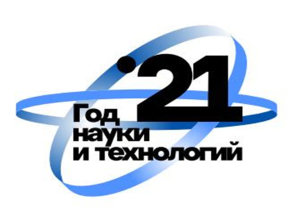 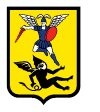 Администрация города Архангельска
Департамент образования
КОНФЕРЕНЦИЯ-2021 в ЦИФРАХ
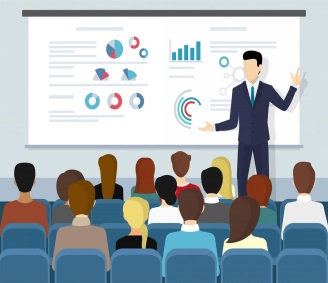 6 тематических дней                                                                                                 19 секций
                   69 подсекций     
         16 организаций-партнёров
        66  из 116 образовательных учреждений – организаторов секционных заседаний

4500 человек  - планируемый охват участников
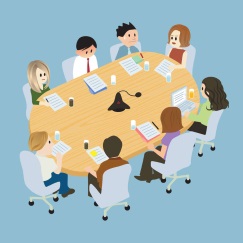 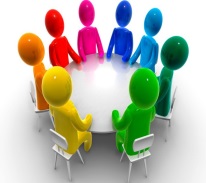 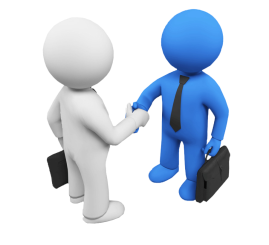 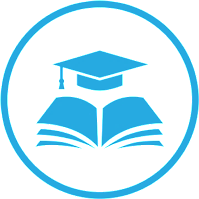 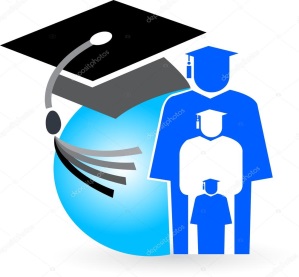 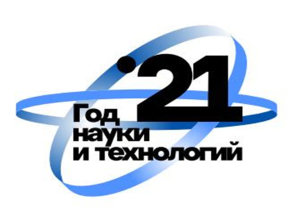 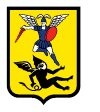 Администрация города Архангельска
Департамент образования
Новации секционных заседаний Конференции
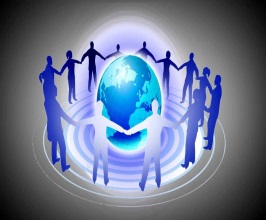 - Единая общая тема         

 Дистанционный формат -
             - Информационный след

 Возможность участия в нескольких секциях -
    - Оценка в один клик 
     Узнаваемость спикеров -            

              - Формульная оценка организаторов Учет мнения слушателей -
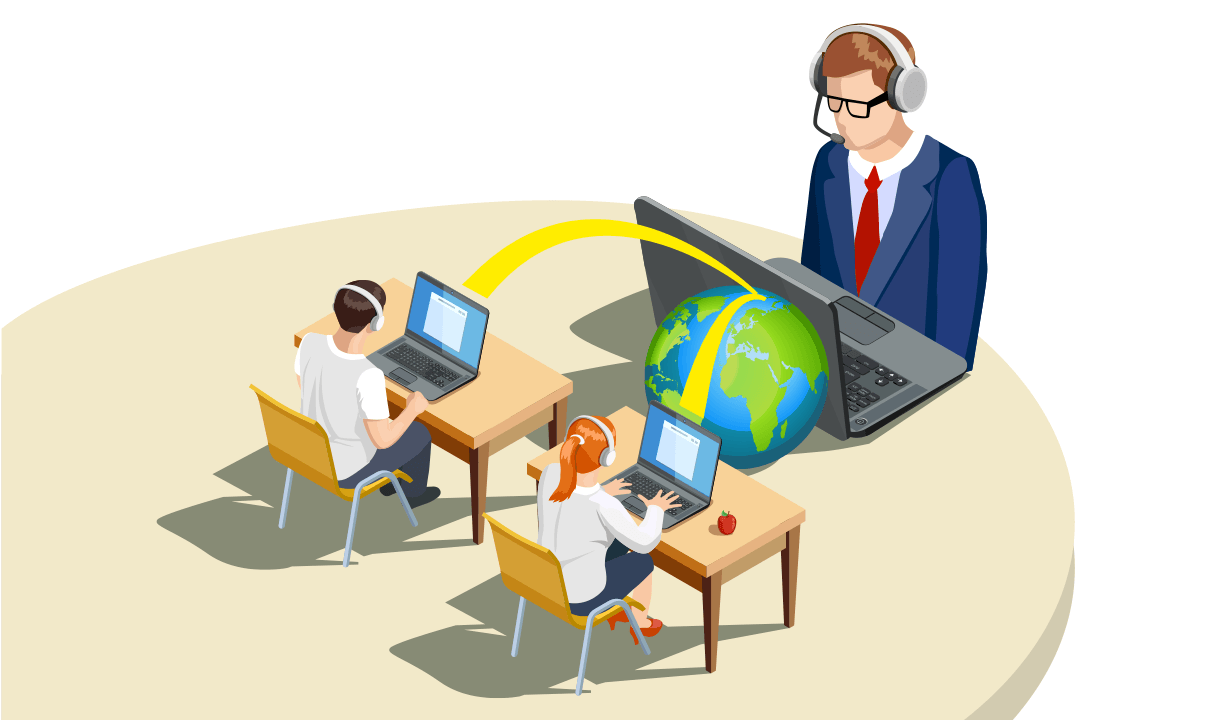 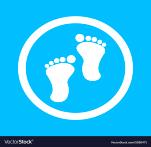 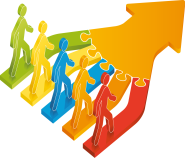 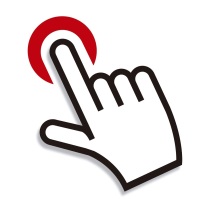 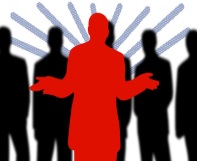 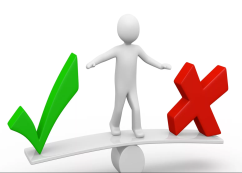 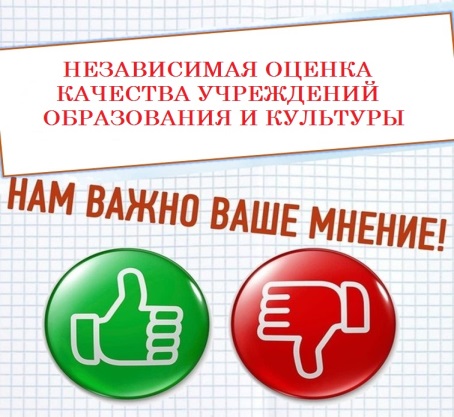 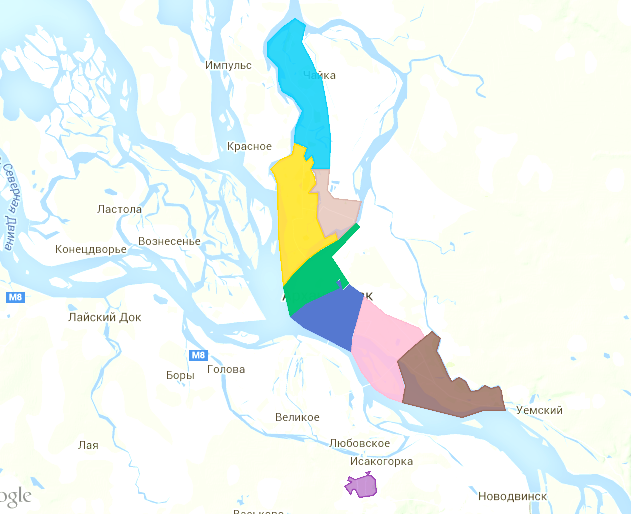 Администрация города Архангельска
Департамент образования
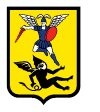 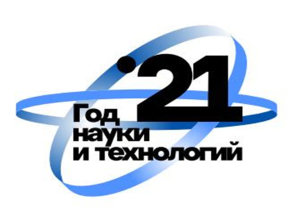 6
Маймаксанский 
округ
Информационная доступность 
секционных 
заседаний
6
Северный 
округ
2
Соломбальский 
округ
Октябрьский 
округ
22
11
Округ 
Варавино-  
Фактория
Ломоносовский округ
8
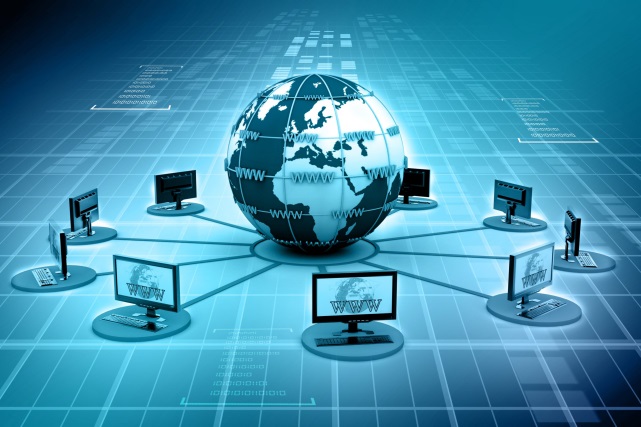 Округ 
Майская горка
5
Исакогорский и 
Цигломенский округа
6
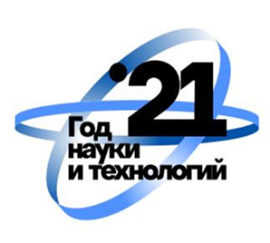 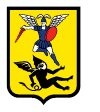 Администрация города Архангельска
Департамент образования
Организатор Конференции - департамент образования
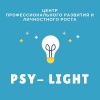 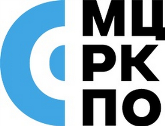 Кураторы секционных заседаний -  образовательные организации
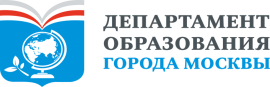 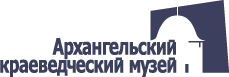 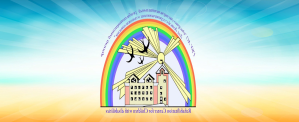 Организации -партнеры
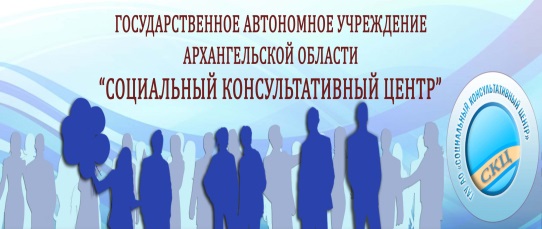 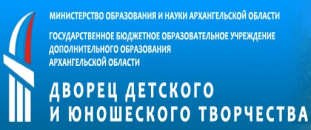 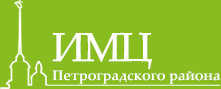 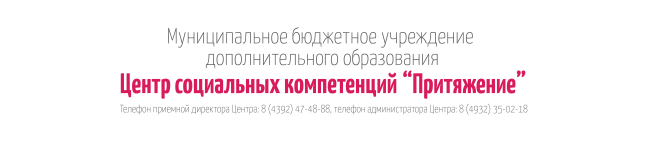 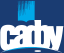 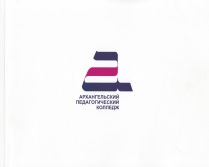 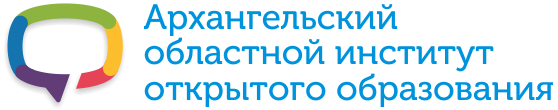 Архангельский центр социальной помощи семье и детям
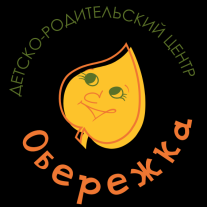 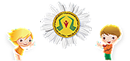 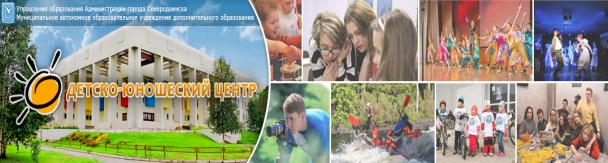 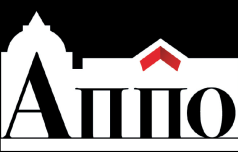 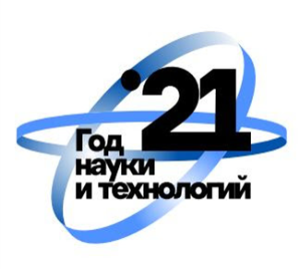 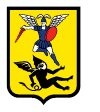 Администрация города Архангельска
Департамент образования
Формульная оценка организаторов секционных заседаний
… .                         , , 
       где n – количество выступающих
Оценка 
организатора
Оценка 
выступающего 
№ 1
Оценка 
выступающего 
№ 2
+
=
+
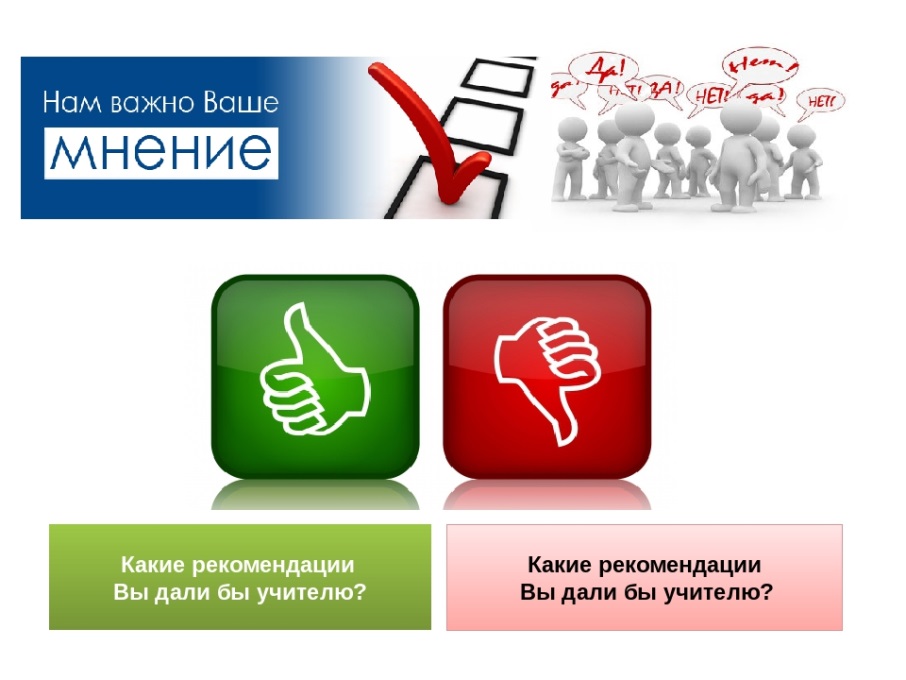 Оценка 
выступающего 
№ n
+
+
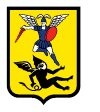 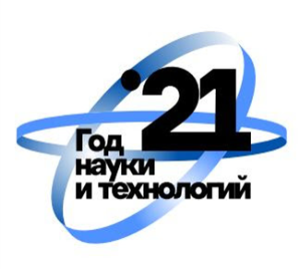 Администрация города Архангельска
Департамент образования
С целью ознакомления с информационными материалами в рамках проведения Городской конференции просим навести камеру на QR-код
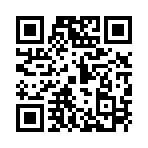